Cyclotron Resonance and Faraday Rotation in infrared spectroscopy
PHYS 211A
Yinming Shao
Outline
Cyclotron resonance
Application in Ge: determing effective mass
Experimental detection of cyclotron resonance using FTIR
Faraday Rotation
General expression
Experimental detection
Giant Faraday Rotation in Graphene
Cyclotron resonance
B
+ e
- e
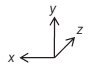 q
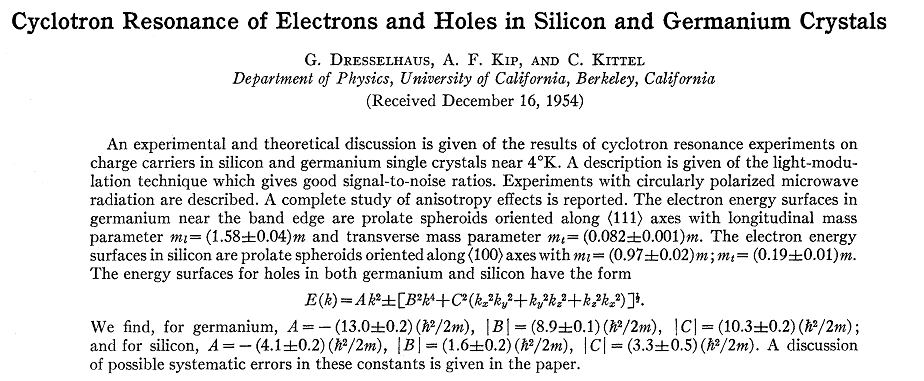 Using microwaves as 
AC E-field
G. Dresselhaus et al., Phys. Rev. 98, 368 (1955)
[Speaker Notes: Charge carriers will do cyclotron motion when magnetic field is present]
A word on different masses
S is the 
k-space area of cyclotron orbits
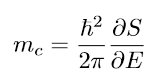 Effective mass:
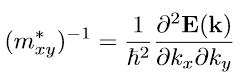 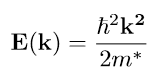 Parabolic bands:
Graphene:
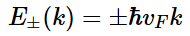 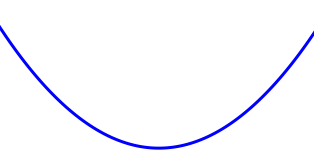 Cyclotron Resonance (CR) in Ge
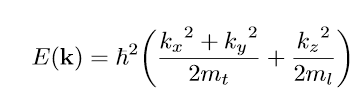 In general, effective mass are anisotropic, 
For Ge, constant energy surfaces near band edge are spheroidal
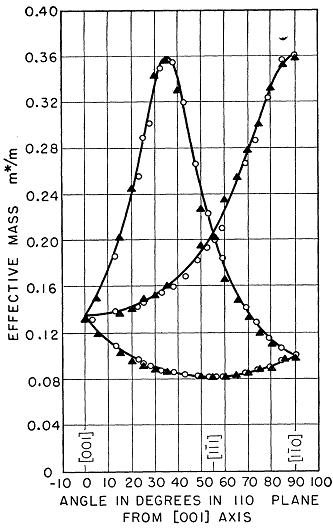 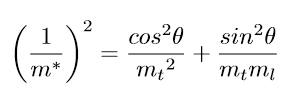 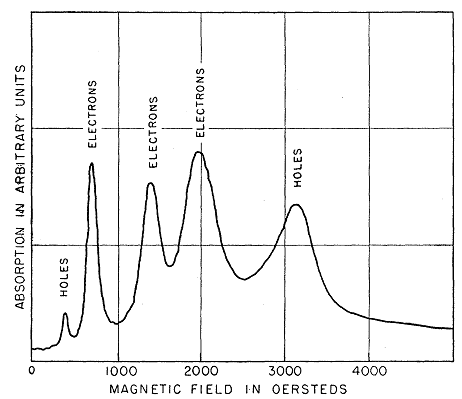 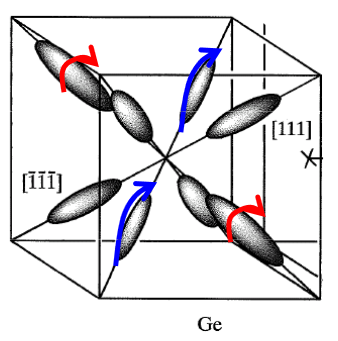 G. Dresselhaus et al., Phys. Rev. 98, 368 (1955)
Condition to observe cyclotron resonance
Need high purity samples to see CR!!
Ge is the first high purity sample 
people could obtain in ~1945
Organic semiconductors for CR??    
Long way…
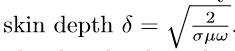 Metals have high conductivities and 
E-field cannot penetrate sample requires special geometry
Commercial superconducting magnet  ~10 T B-field in lab accessible (~late 60s)
Use FTIR based 
transmission to see CR
Fourier Transform InfraRed Spectroscopy (FTIR)
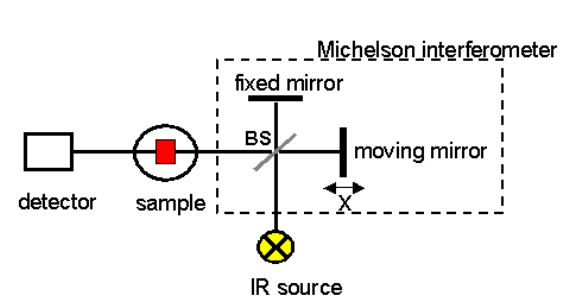 Transmission 
set-up
Based on a two-beam Michelson Interferometer:
Infrared source broad band light source 
Beam-splitter divides the beam to two with similar intensity
Fixed mirror, moving mirror  change the optical path difference
    interferogram
Fourier Transform InfraRed Spectroscopy (FTIR)
Advantage:
 1. Fast: obtain transmittance/reflectance spectrum over a broad frequency range rapidly
Simple: moving mirror is the only moving part in the system
Sensitive: bright light source; average multiple scans  is fast
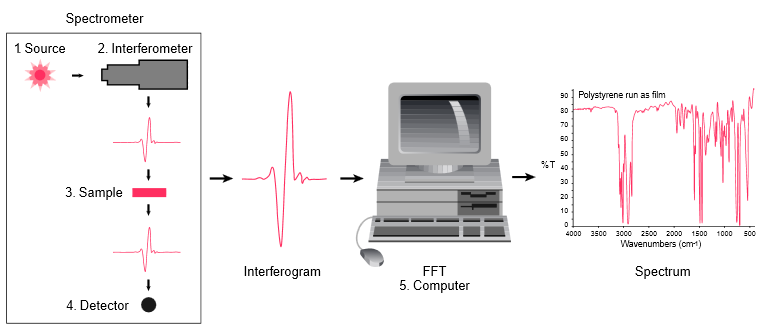 http://mmrc.caltech.edu/FTIR/FTIRintro.pdf
CR in graphene from transmittance measurements
Transmission data normalized by 0T data
 Cancel out features that are not field dependent
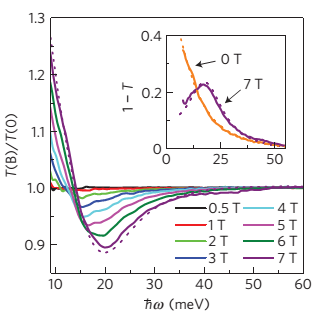 Power absorption:
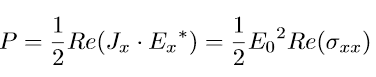 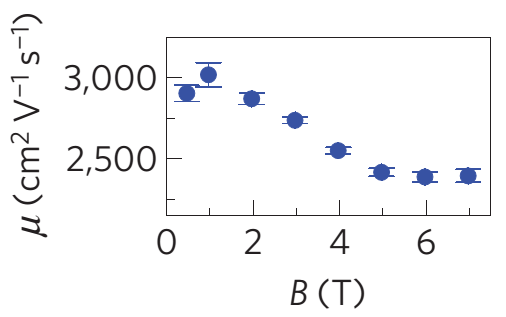 Estimate mobility
Contact free!
I. Crassee et al, Nat Phys 7, 48 (2011)
Magneto-Optical Faraday Effect
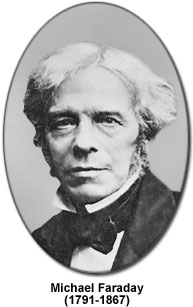 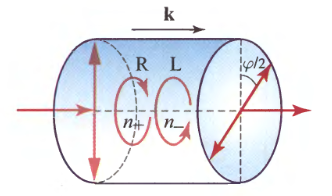 [Speaker Notes: Some nature material]
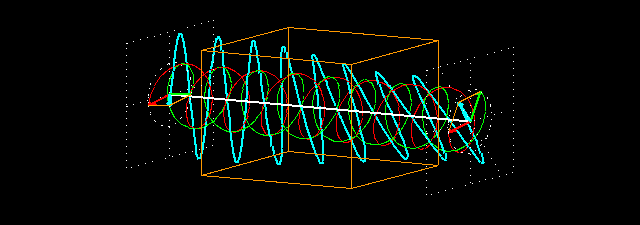 Circular Birefringence
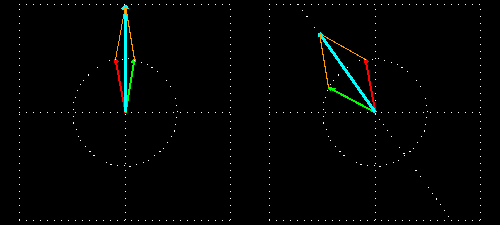 left- and right-handed light
 travel at different
speeds in the medium
http://cddemo.szialab.org/
General expression of Faraday rotation angle: Single passage approximation
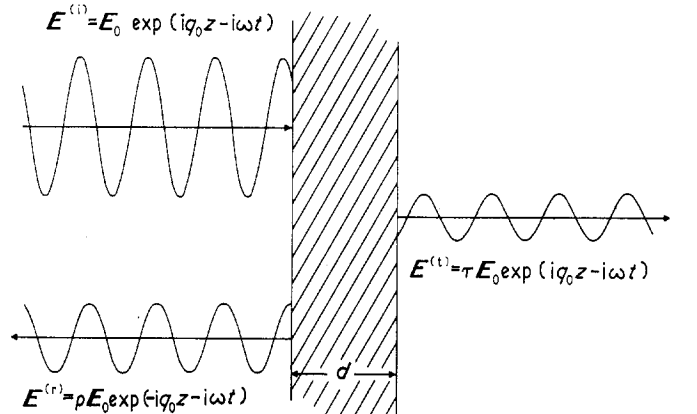 Complex transmission:
Need Relatively thick sample 
to suppress multiple reflection
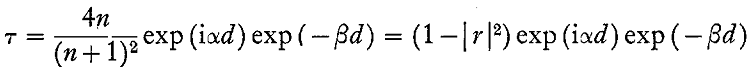 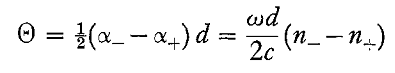 Faraday rotation:
Detecting Giant Faraday rotation using crossed polarizers
The most straightforward method
Analyzer
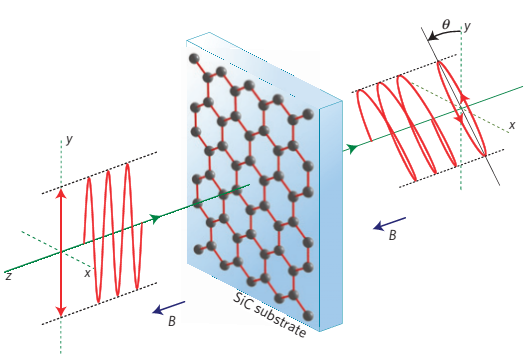 Polarizer
Giant Faraday rotation in graphene (on SiC)
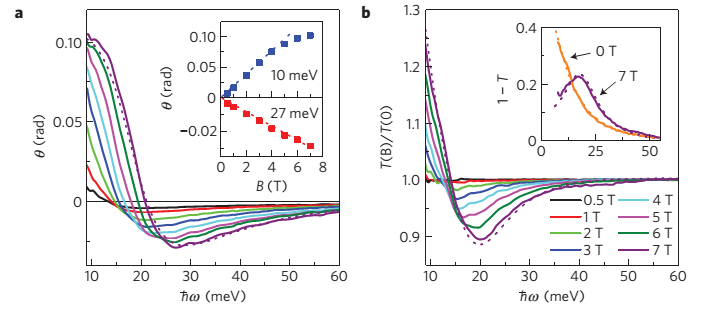 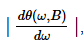 Negative slope  hole doping!
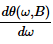 Sign of
I. Crassee et al, Nat Phys 7, 48 (2011)
Some modeling based on Drude model
Equation of motion:
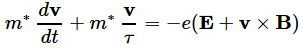 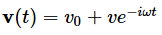 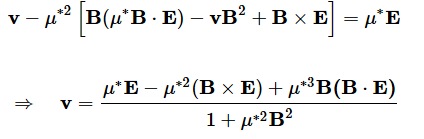 EOM becomes:
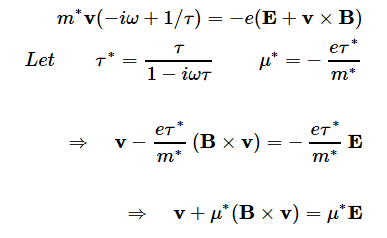 Dynamical conductivity (magnetic field introduces anisotropy)
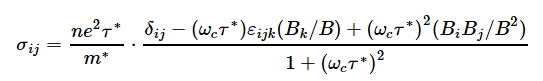 Explicit form of dynamical conductivity
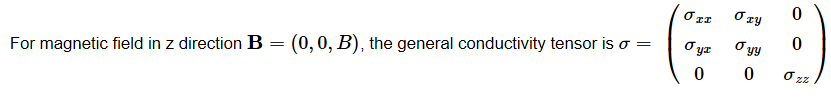 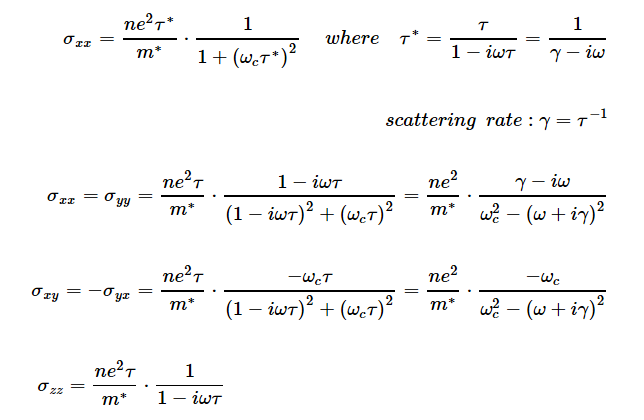 Modeling off-diagonal conductivity
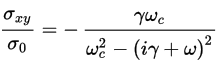 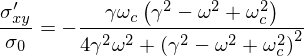 Real part
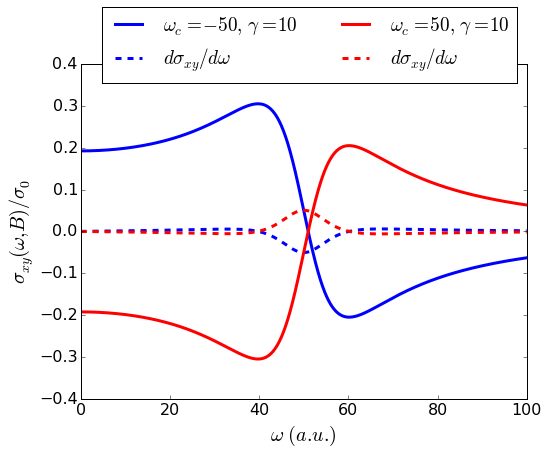 Giant Faraday rotation in graphene
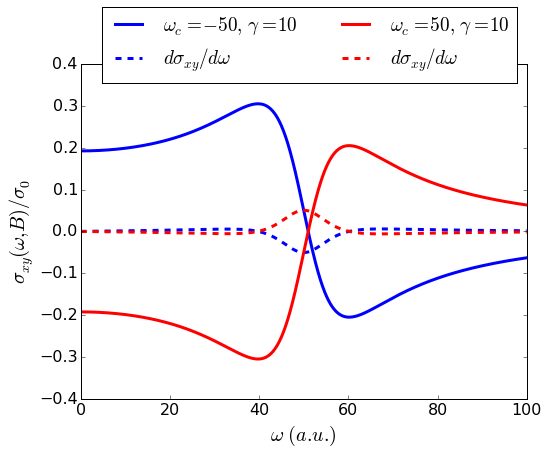 Faraday rotation is enhanced 
near cyclotron resonance  Giant
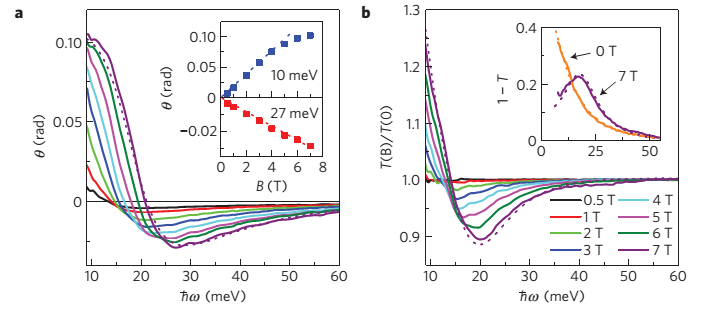 Negative slope  CR involves hole states
                     (Fermi level in valence band)
I. Crassee et al, Nat Phys 7, 48 (2011)
Landau Level transitions in MLG (on SiC)
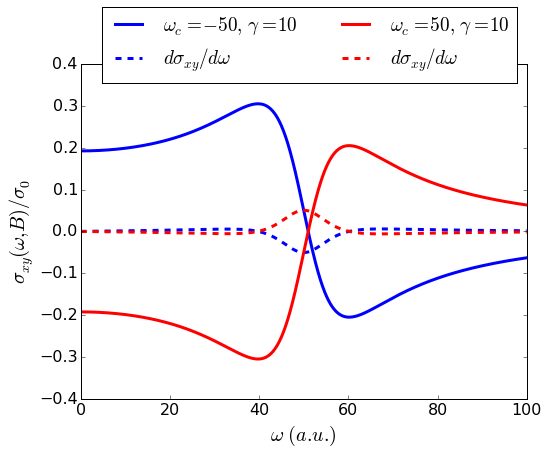 Unlike single layer graphene, 
multilayer graphene are less doped and fall in 
the quantum regime CR LL transitions
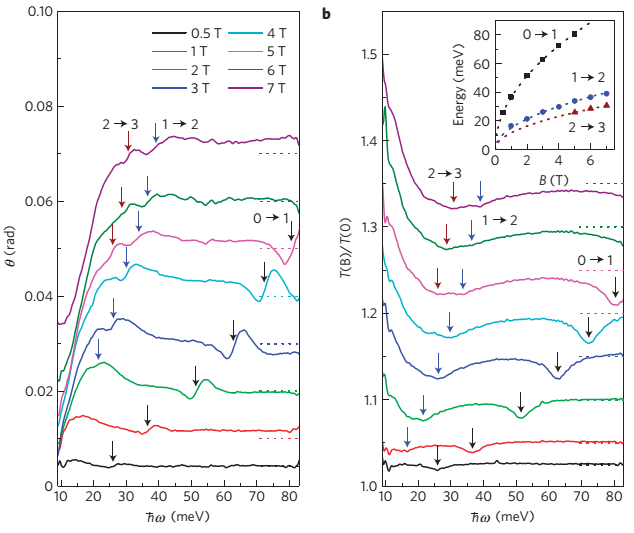 Positive slope indicates
The observed LL transition 
Involves electron like states.
Summary
Cyclotron resonance is powerful for determining effective mass in semiconductors and estimate carrier mobility
Faraday Rotation is the optical analogue of Hall effect and is enhanced around cyclotron resonance
FTIR based CR and FR extends traditional measurements to much broader frequency range
Thanks for your attention!
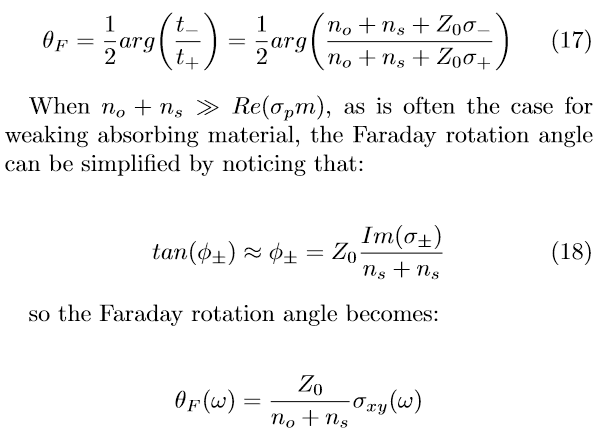 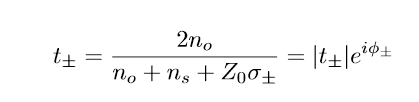